The Economics of Money, Banking, and Financial Markets
Twelfth Edition, Global Edition
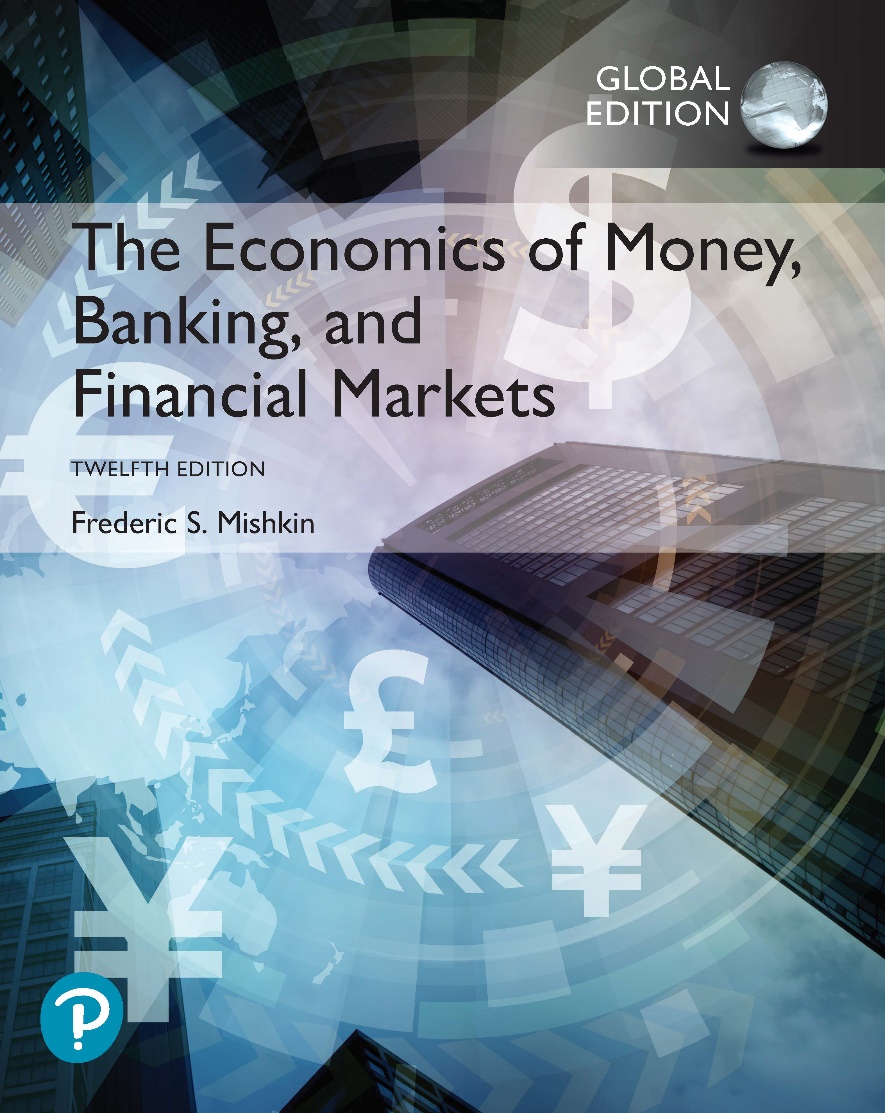 Chapter 9
Banking and the Management of Financial Institutions
Copyright © 2019 Pearson Education, Ltd.
[Speaker Notes: If this PowerPoint presentation contains mathematical equations, you may need to check that your computer has the following installed:
1) MathType Plugin
2) Math Player (free versions available)
3) NVDA Reader (free versions available)]
Preview
This chapter examines how banks attempt to maximize their profits.
Although the discussion that follows focuses primarily on commercial banks, many of the same principles apply to other financial intermediaries as well.
Learning Objectives (1 of 2)
Summarize the features of a bank balance sheet.
Apply changes to a bank’s assets and liabilities on a T-account.
Identify ways in which banks can manage their assets and liabilities to maximize profit.
Learning Objectives (2 of 2)
List the ways in which banks deal with credit risk.
Apply gap and duration analysis and identify interest-rate risk.
Examine off-balance sheet activities.
The Bank Balance Sheet (1 of 2)
Total assets = Total liabilities + Bank capital (banks’ net worth)
Liabilities:
Checkable deposits
Nontransaction deposits
Borrowings
Bank capital
The Bank Balance Sheet (2 of 2)
Assets:
Reserves
Cash items in process of collection
Deposits at other banks
Securities
Loans 
Other assets
Table 1 Balance Sheet of All Commercial Banks (Items as a Percentage of the Total, June 2017 (1 of 2)
Table 1 Balance Sheet of All Commercial Banks (Items as a Percentage of the Total, June 2017 (2 of 2)
*In order of decreasing liquidity.
Source: Federal Reserve Bank of St. Louis, FRED database: http://www.federalreserve.gov/releases/h8/current/ and https://www.federalreserve.gov/releases/H6/current.
Basic Banking (1 of 3)
Cash Deposit:
Opening of a checking account leads to an increase in the bank’s reserves equal to the increase in checkable deposits.
Basic Banking (2 of 3)
Check Deposit: 
When a bank receives additional deposits, it gains an equal amount of reserves; when it loses deposits, it loses an equal amount of reserves.
Basic Banking (3 of 3)
Making a profit:
Asset transformation: selling liabilities with one set of characteristics and using the proceeds to buy assets with a different set of characteristics
The bank borrows short and lends long
General Principles of Bank Management
Liquidity Management
Acquisition of assets that are liquid enough
Asset Management
Acquiring assets with a low risk of default
Liability Management
Acquisition of funds at low cost  
Capital Adequacy Management
Credit Risk
Interest-rate Risk
Liquidity Management and the Role of Reserves (1 of 7)
Excess reserves:
Suppose a bank’s required reserves are 10%.
If a bank has ample excess reserves, a deposit outflow does not necessitate changes in other parts of its balance sheet.
Liquidity Management and the Role of Reserves (2 of 7)
Shortfall:
Reserves are a legal requirement and the shortfall must be eliminated.
Excess reserves are insurance against the costs associated with deposit outflows.
Liquidity Management and the Role of Reserves (3 of 7)
Borrowing:
Cost incurred is the interest rate paid on the borrowed funds
Liquidity Management and the Role of Reserves (4 of 7)
Securities sale:
The cost of selling securities is the brokerage and other transaction costs.
Liquidity Management and the Role of Reserves (5 of 7)
Federal Reserve:
Borrowing from the Fed also incurs interest payments based on the discount rate.
Liquidity Management and the Role of Reserves (6 of 7)
Reduce loans:
Reduction of loans is the most costly way of acquiring reserves.
Calling in loans antagonizes customers.
Other banks may only agree to purchase loans at a substantial discount.
Liquidity Management and the Role of Reserves (7 of 7)
Excess reserves are insurance against the costs associated with deposit outflows. The higher the costs associated with deposit outflows, the more excess reserves a bank will want to hold.
Asset Management (1 of 2)
To maximize its profits, a bank has to
Seek the highest possible returns on loans and securities.
Reduce risk.
Have adequate liquidity.
Asset Management (2 of 2)
Four Tools:
Find borrowers who will pay high interest rates and have low possibility of defaulting.
Purchase securities with high returns and low risk.
Lower risk by diversifying.
Balance need for liquidity against increased returns from less liquid assets.
Liability Management
Recent phenomenon due to rise of large banks (called money center banks)
Expansion of overnight loan markets and new financial instruments (such as negotiable CDs)
Checkable deposits have decreased in importance as source of bank funds.
Capital Adequacy Management (1 of 4)
Maintaining sufficient bank capital helps prevent bank failure.
A situation in which a bank cannot satisfy its obligations to pay depositors and go out of business
The amount of capital affects return for the owners (equity holders) of the bank.
Regulatory requirement
Capital Adequacy Management (2 of 4)
How Bank Capital Helps Prevent Bank Failure:
Capital Adequacy Management (3 of 4)
How the Amount of Bank Capital Affects Returns to Equity Holders:
Capital Adequacy Management (4 of 4)
Trade-off between safety and returns to equity holders:
Benefits the owners of a bank by making their investment safe
Costly to owners of a bank because the higher the bank capital, the lower the return on equity
Choice depends on the state of the economy and levels of confidence
Application: Strategies for Managing Bank Capital
As the manager of the First National Bank, you have to make decisions about the appropriate amount of bank capital to hold in your bank.
To raise its capital, a bank can issue more equities, reduce dividends to shareholders, or reduce the bank’s assets by making fewer loans. 
Our discussion of the strategies for managing bank capital leads to the following conclusion, which deserves particular emphasis: a shortfall of bank capital is likely to lead a bank to reduce its assets and therefore is likely to cause a contraction in lending.
Application: How a Capital Crunch Caused a Credit Crunch During the Global Financial Crisis
Shortfalls of bank capital led to slower credit growth:
Huge losses for banks from their holdings of securities backed by residential mortgages.
Losses reduced bank capital 
Banks could not raise much capital on a weak economy and had to tighten their lending standards and reduce lending.
Managing Credit Risk (1 of 2)
Adverse selection and moral hazard in loan markets
Screening and Monitoring:
Screening
Specialization in lending
Monitoring and enforcement of restrictive covenants
Managing Credit Risk (2 of 2)
Long-term customer relationships
Loan commitments
Collateral and compensating balances
Credit rationing
Managing Interest-Rate Risk
Gap and Duration Analysis (1 of 2)
Basic gap analysis:
(rate sensitive assets – rate sensitive liabilities) × Δ interest rates = Δ in bank profit
Maturity bucked approach:
Measures the gap for several maturity subintervals 
Standardized gap analysis:
Accounts for different degrees of rate sensitivity
Gap and Duration Analysis (2 of 2)
% Δ in market value of security H− percentage point Δ in interest rate × duration in years. 

Uses the weighted average duration of a financial institution’s assets and of its liabilities to see how net worth responds to a change in interest rates.
Off-Balance-Sheet Activities (1 of 3)
Loan sales (secondary loan participation)
Generation of fee income. Examples:
Servicing mortgage-backed securities
Creating SIVs (structured investment vehicles), which can potentially expose banks to risk, as it happened in the global financial crisis
Off-Balance-Sheet Activities (2 of 3)
Trading activities and risk management techniques: 
Financial futures, options for debt instruments, interest rate swaps, transactions in the foreign exchange market, and speculation
Principal-agent problem arises
Off-Balance-Sheet Activities (3 of 3)
Internal controls to reduce the principal-agent problem:
Separation of trading activities and bookkeeping
Limits on exposure
Value-at-risk
Stress testing
Rogue Traders and the Principal–Agent Problem
The demise of Barings, a venerable British bank more than a century old, is a sad morality tale of how the principal–agent problem operating through a rogue trader can take a financial institution that has a healthy balance sheet one month and turn it into an insolvent tragedy the next.